JavaScript:the assembly language of the web
Kito D. Mann
Principal Consultant
Virtua, Inc.
Kito D. Mann@kito99
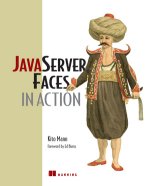 Principal Consultant at Virtua
http://www.virtua.com
Training, consulting, architecture, mentoring, 
Official US PrimeFaces partner
Author, JavaServer Faces in Action
Founder, JSF Central 
http://www.jsfcentral.com
Co-host, Enterprise Java Newscast
http://enterprisejavanews.com
Copyright (C) 2014 Virtua, Inc. All rights reserved.
Kito D. Mann@kito99
Internationally recognized speaker
JavaOne, JavaZone, Devoxx, NFJS, TSSJS, etc.
JCP Member
JSF, CDI, JSF Portlet Bridge, Portlets
Copyright (C) 2014 Virtua, Inc. All rights reserved.
JavaScript: the assembly language of the web
Copyright (C) 2014 Virtua, Inc. All rights reserved.
An assembly language is a low-level programming language for a computer, or other programmable device, in which there is a very strong (generally one-to-one) correspondence between the language and the architecture's machine code instructions. Each assembly language is specific to a particular computer architecture, in contrast to most high-level programming languages, which are generally portable across multiple architectures, but require interpreting or compiling.
- Wikipedia
Copyright (C) 2014 Virtua, Inc. All rights reserved.
computer architecture: browser
Copyright (C) 2014 Virtua, Inc. All rights reserved.
[Speaker Notes: HTML5, CSS]
machine instructions: JavaScript
Copyright (C) 2014 Virtua, Inc. All rights reserved.
[Speaker Notes: The browser vendors will most likely never support another language.]
“JavaScript is the Assembly Langauge for the Web” was originally posted in 2011 by Scott Hanselman
Copyright (C) 2014 Virtua, Inc. All rights reserved.
“I said ‘JS is the x86 of the web’ a couple of years ago [likely at JSConf], but I can't claim it's original. 
The point is JS is about as low as we can go. But it also has higher-level facilities.”
	- Brendan Eich (inventor of 
		JavaScript)
Copyright (C) 2014 Virtua, Inc. All rights reserved.
“I think it is a little closer to the mark to say that JavaScript is the VM of the web. We had always thought that Java's JVM would be the VM of the web, but it turns out that it's JavaScript.
JavaScript's parser does a more efficient job of providing code security than the JVM's bytecode verifier. JavaScript did a better job of keeping the write once, run everywhere promise, perhaps because it works at a higher level, avoiding low level edge cases. And then Turing takes care of the rest of it.”	
		- Dougas Crockford (inventor or JSON)
Copyright (C) 2014 Virtua, Inc. All rights reserved.
proliferation of libraries and tools
core libraries: jQuery, Prototype, MooTools, Dojo, Underscore.js, ...
module systems: Require.js, Browserfly, …
build tools: Grunt, Gulp, …
Copyright (C) 2014 Virtua, Inc. All rights reserved.
[Speaker Notes: Because JS is the assembly language of the browser platform, we have hundreds of libraries that exist to fill in gaps in the platform or the language. Note that all of the libraries under a specific area aren’t exactly the same]
proliferation of libraries and tools
app frameworks and templating: Ember.js, Agular.js, Backbone.js, Mustache.js, Knockout.js, Ext JS, Kendo UI, Polymer, …
testing: Mocha, QUnit, Jasmine
component suites: jQuery UI, ExtJS, YUI, Bootstrap, wijmo, Kendo UI, IgniteUI, PrimeUI…
Copyright (C) 2014 Virtua, Inc. All rights reserved.
[Speaker Notes: Because JS is the assembly language of the browser platform, we have hundreds of libraries that exist to fill in gaps in the platform or the language. Note that all of the libraries under a specific area aren’t exactly the same]
so, we should all just write JavaScript, right?
Copyright (C) 2014 Virtua, Inc. All rights reserved.
[Speaker Notes: Wasn’t designed for large scale apps. Has missing features such as modules, class-based inheritance, major problems with scoping, etc. Missing utility methods. No type safety. Everybody reinvents a set of utilities: jQuery, prototype, etc. We like Java better?]
we can target the browser architecture without writing JavaScipt.
Copyright (C) 2014 Virtua, Inc. All rights reserved.
A source-to-source compiler, transcompiler, or transpiler is a type of compiler that takes the source code of a programming language as its input and outputs the source code into another programming language. A source-to-source compiler translates between programming languages that operate at approximately the same level of abstraction, while a traditional compiler translates from a higher level programming language to a lower level programming language. For example, a source-to-source compiler may perform a translation of a program from Pascal to C. 
							- Wikipedia
transpiler
Copyright (C) 2014 Virtua, Inc. All rights reserved.
transpiler benefits
use a “better” language
leverage popular JS tools 
(sometimes)
same language as back-end 
(sometimes)
Copyright (C) 2014 Virtua, Inc. All rights reserved.
[Speaker Notes: “better” is relative. Depends on preference, team, etc. Some tools allow full interoperability with JS libraries, some don’t. some interoperate with the server, some don’t.]
transpilers and related tools
TypeScript
GWT / Errai
CoffeeScript
Dart
ClojureScript
Scala.js
Copyright (C) 2014 Virtua, Inc. All rights reserved.
transpilers and related tools
Dart
Ceylon
HTML APIs via Java (DukeScript, Knockout4Java)
Many, many more
Copyright (C) 2014 Virtua, Inc. All rights reserved.
we’ve got a transpiler for that
C/C++
Groovy
Ruby
Java
Scala
C#/F#/.NET
Smalltalk
Python
Perl
Haskel
Erlang
Lisp/Scheme
OCaml
BASIC
Go
Copyright (C) 2014 Virtua, Inc. All rights reserved.
Java bytecode -> JavaScript
TeaVM
Bck2Brwsr
Doppio
BicaJVM
https://github.com/jashkenas/coffee-script/wiki/List-of-languages-that-compile-to-JS
Copyright (C) 2014 Virtua, Inc. All rights reserved.
[Speaker Notes: HTML APIs via Java uses Bck2Brwsr or TeaVM]
all of these projects are open source
Copyright (C) 2014 Virtua, Inc. All rights reserved.
ok. details, please.
Copyright (C) 2014 Virtua, Inc. All rights reserved.
CoffeeScript
# Assignment:
number   = 42
opposite = true

# Conditions:
number = -42 if opposite

# Functions:
square = (x) -> x * x

# Arrays:
list = [1, 2, 3, 4, 5]
Copyright (C) 2014 Virtua, Inc. All rights reserved.
CoffeeScript
# Objects:
math =
  root:   Math.sqrt
  square: square
  cube:   (x) -> x * square x

# Splats:
race = (winner, runners...) ->
  print winner, runners

# Existence:
alert "I knew it!" if elvis?

# Array comprehensions:
cubes = (math.cube num for num in list)
Copyright (C) 2014 Virtua, Inc. All rights reserved.
CoffeeScript
Classes, Inheritance, and Super
Lexical Scoping and Variable Safety
Embedded JavaScript
String Interpolation, Block Strings, and Block Comments
Golden rule: “it’s just JavaScript”
Copyright (C) 2014 Virtua, Inc. All rights reserved.
TypeScript
class Student {
    fullname : string;
    constructor(public firstname, public middleinitial, public lastname) {
        this.fullname = firstname + " " + middleinitial + " " + lastname;
    }
}

interface Person {
    firstname: string;
    lastname: string;
}
Copyright (C) 2014 Virtua, Inc. All rights reserved.
TypeScript
function greeter(person : Person) {
    return "Hello, " + person.firstname + " " + person.lastname;
}

var user = new Student("Jane", "M.", "User");

document.body.innerHTML = greeter(user);
Copyright (C) 2014 Virtua, Inc. All rights reserved.
TypeScript
Superset of JavaScript
Optionally typed
Declaration files can apply types to existing libraries
Type inference
Copyright (C) 2014 Virtua, Inc. All rights reserved.
TypeScript
Modules
Generics
Mixins
Uses ECMAScript 6 draft when possible
Released by Microsoft in late 2012
Copyright (C) 2014 Virtua, Inc. All rights reserved.
Dart
// Import a class from a library.
import 'dart:math' show Random;        

// The app starts executing here.
void main() {                         
// Print a new object's value. Chain method calls. 
  print(new Die(n: 12).roll());       
}
Copyright (C) 2014 Virtua, Inc. All rights reserved.
Dart
class Die {                          
 // Define a class variable.  
  static Random shaker = new Random();
  int sides, value;                    

// Define a method using shorthand syntax.
  String toString() => '$value';
Copyright (C) 2014 Virtua, Inc. All rights reserved.
Dart
// Define a constructor.
  Die({int n: 6}) {                   
    if (4 <= n && n <= 20) {
      sides = n;
    } else {
      throw new ArgumentError(/* */);  
    }
  }
  int roll() {      
    return value = shaker.nextInt(sides); 
  }
}
Copyright (C) 2014 Virtua, Inc. All rights reserved.
Dart
Optionally typed
Functions
Interfaces
Mixins
Libraries
Generics
Copyright (C) 2014 Virtua, Inc. All rights reserved.
Dart
Metadata (annotations)
Angular.js integration
Polymer integration
Transpiles to JavaScript or runs in Dartium 
Stand-alone command-line VM
Maintained by Google
Copyright (C) 2014 Virtua, Inc. All rights reserved.
HTML APIs for Java
demo
Copyright (C) 2014 Virtua, Inc. All rights reserved.
HTML APIs via Java
Heavily annotation-driven
Libraries for common browser functionality 
Integrates Knockout.js with Java
NetBeans subproject
Runs on TeaVM or Bck2Brwsr
Copyright (C) 2014 Virtua, Inc. All rights reserved.
[Speaker Notes: JSON, WebSockets, sound, geolocation]
bottom line: JavaScript is an assembly language for modern web applications.
choose your tools wisely
Copyright (C) 2014 Virtua, Inc. All rights reserved.
[Speaker Notes: The browser vendors will most likely never support another language.]